BÀI 8: D d    Đ đ
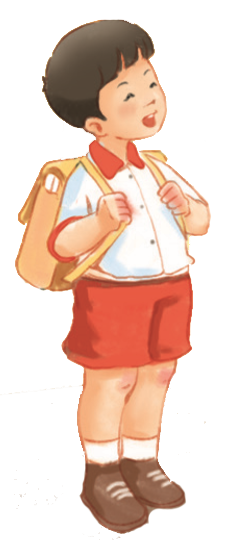 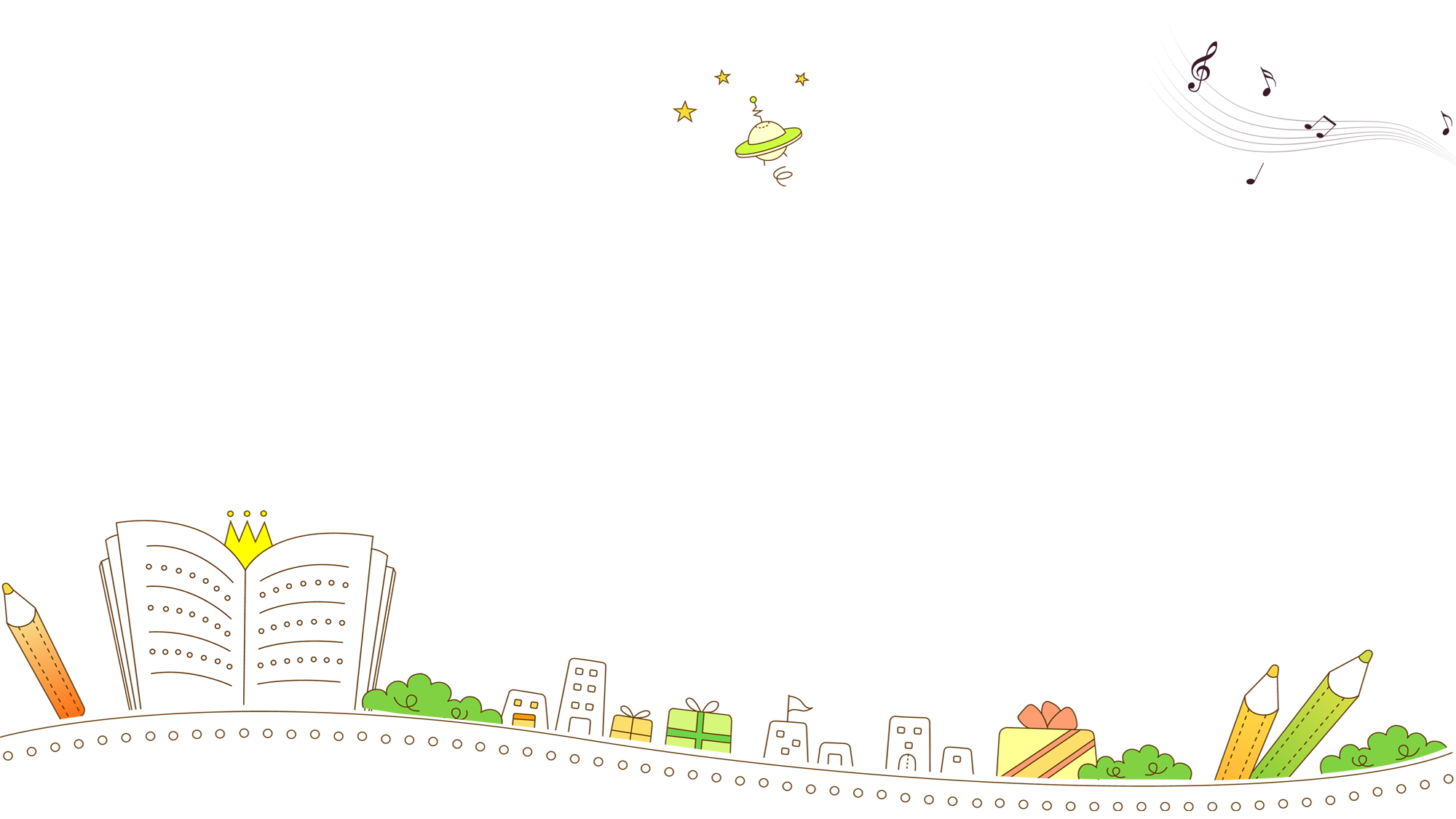 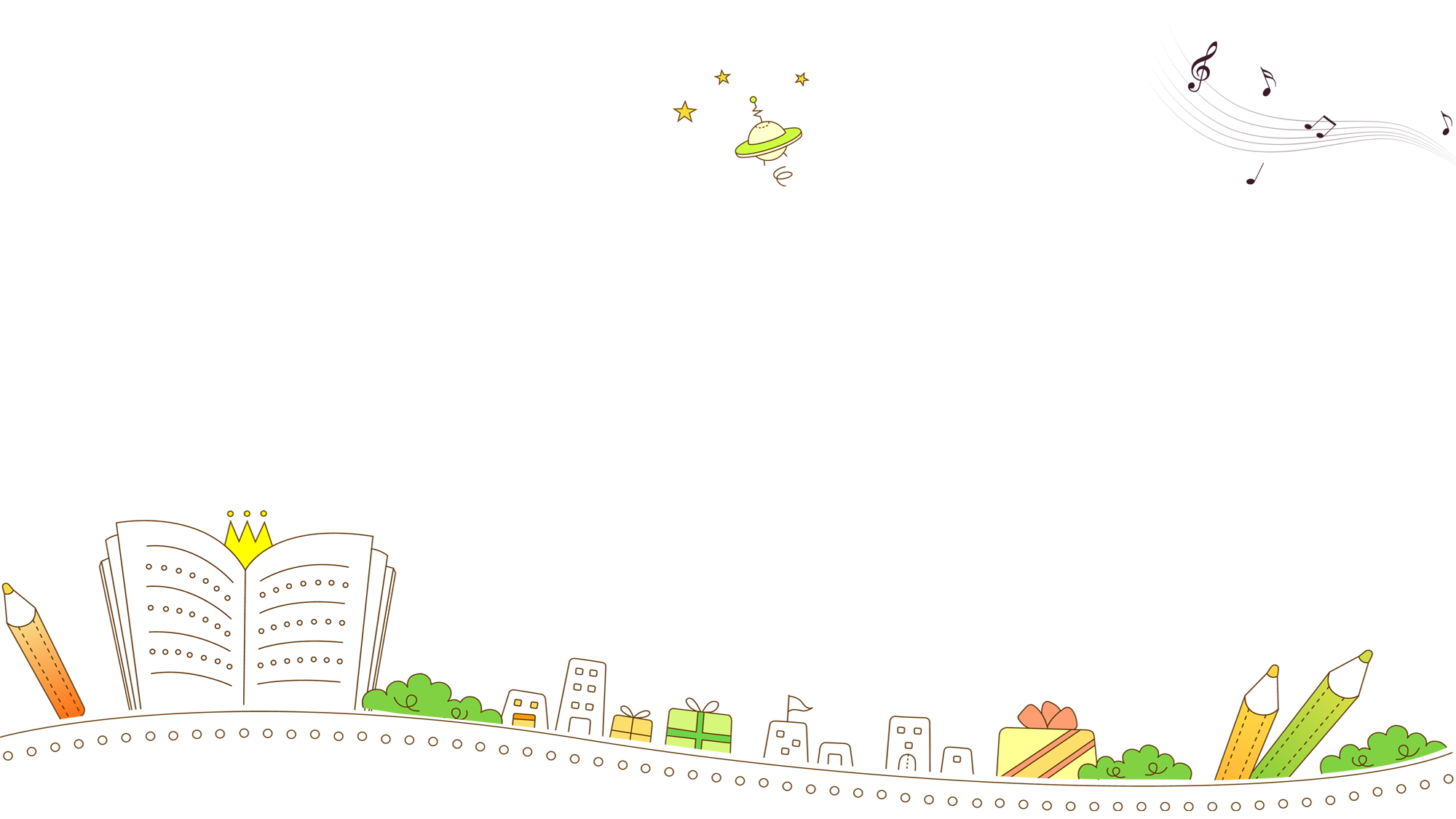 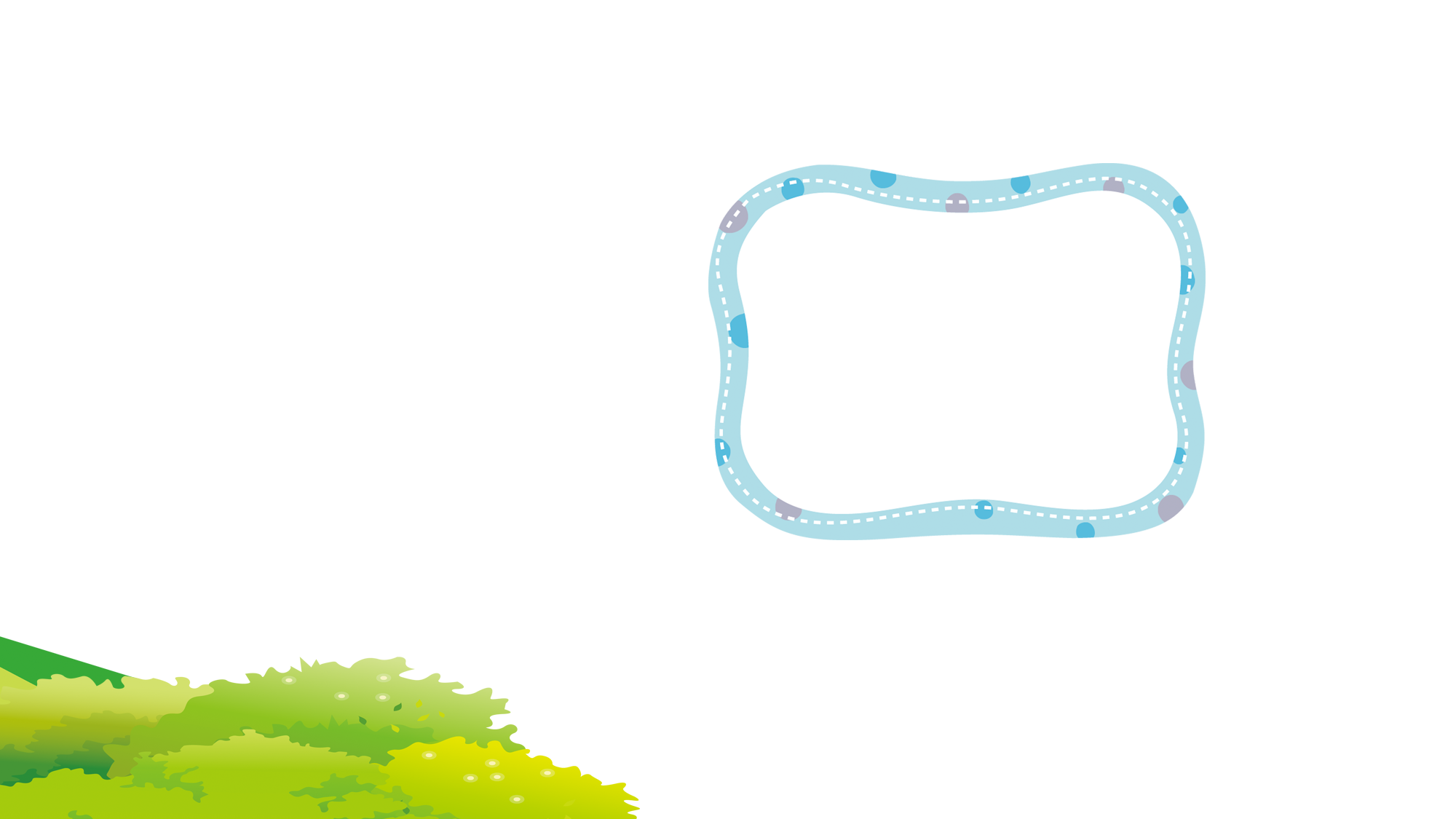 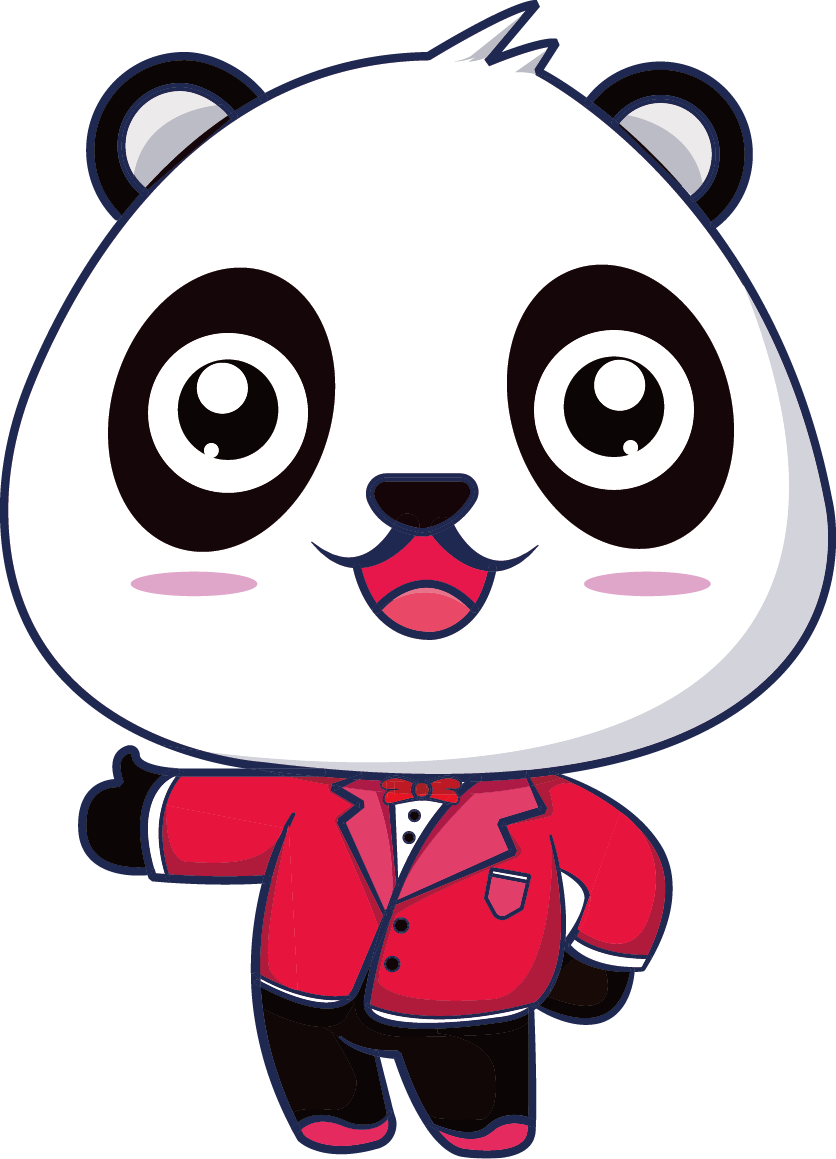 Khởi động
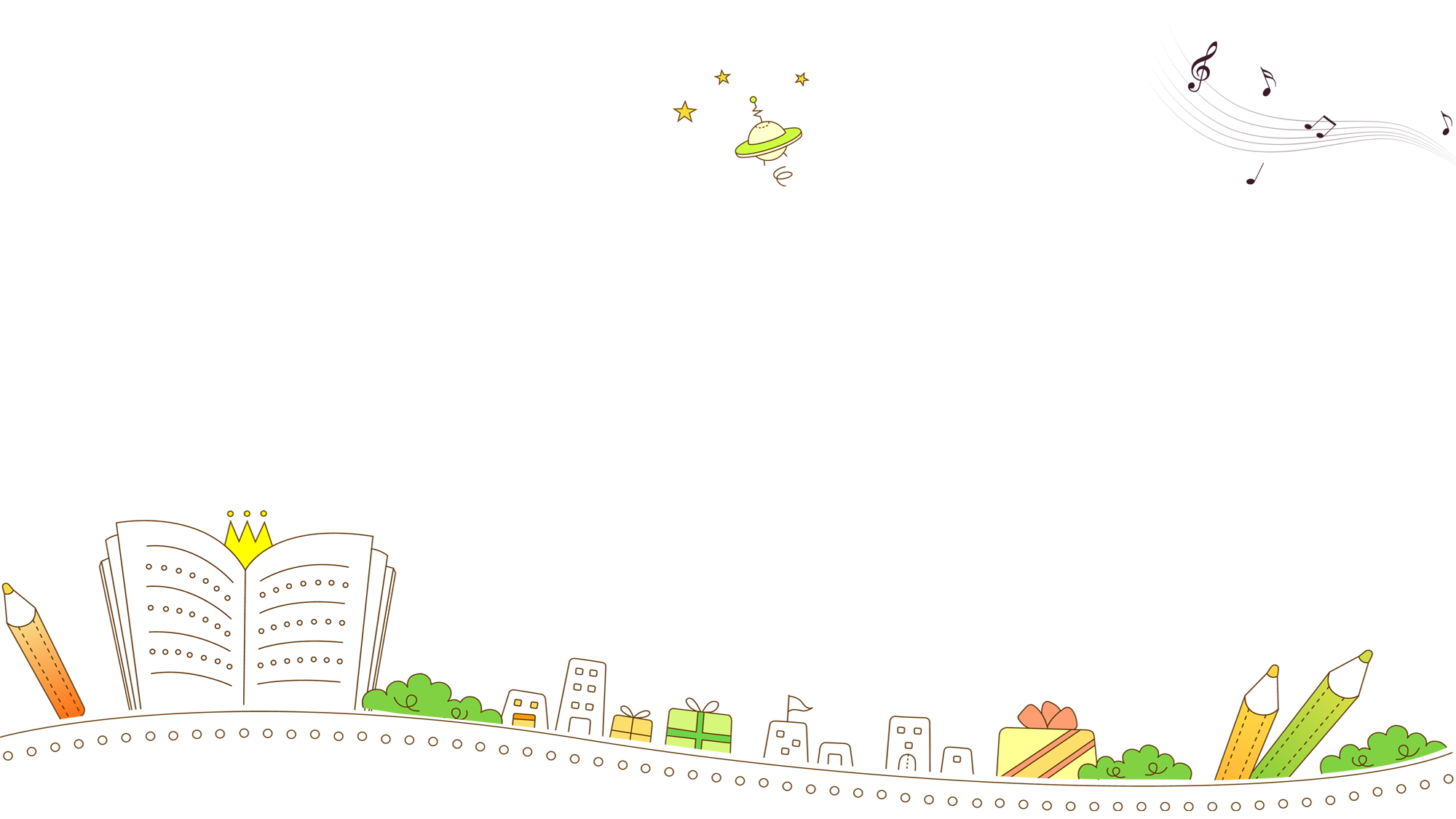 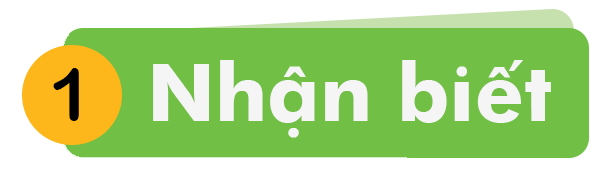 D
đ
d
d
d
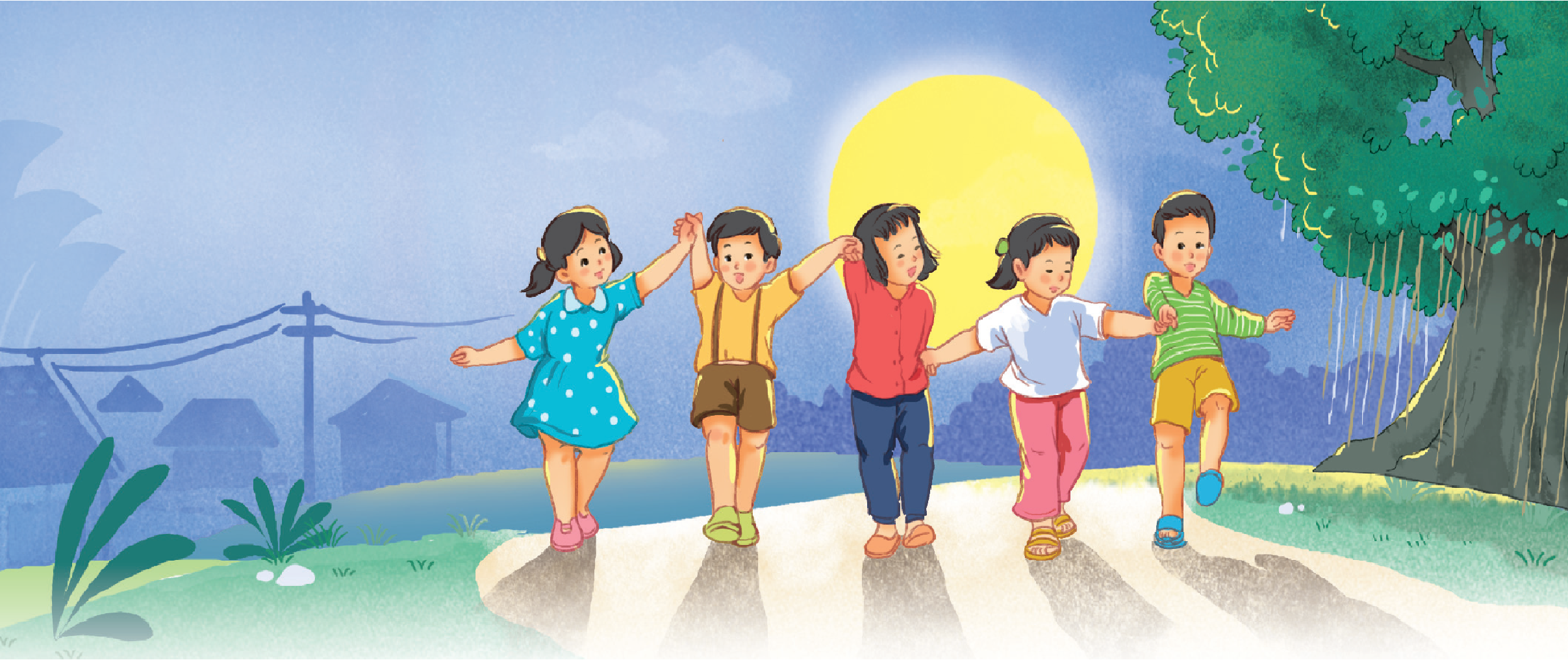 d
Dưới gốc đa, các bạn chơi dung dăng dung dẻ.
®
d
d
e
®
a
dÎ
®a
da
dÎ
dÕ
®¸
®ß
®æ
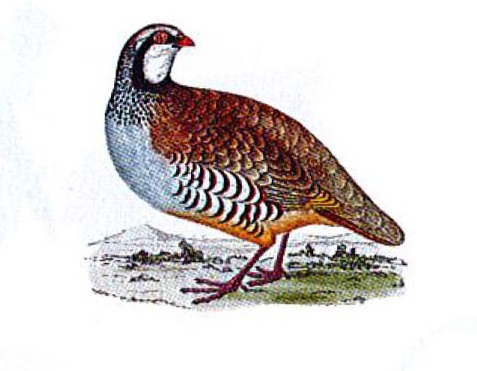 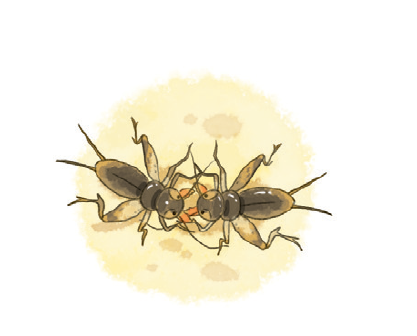 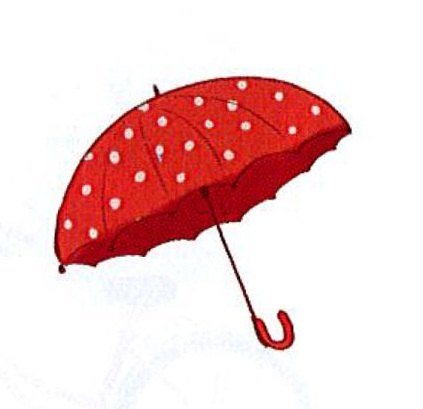 « ®á
®¸ dÕ
®a ®a
d
®
d
e
®
a
dÎ
®a
da
dÎ
dÕ
®¸
®ß
®æ
« ®á
®¸ dÕ
®a ®a
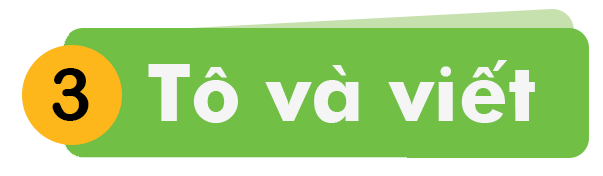 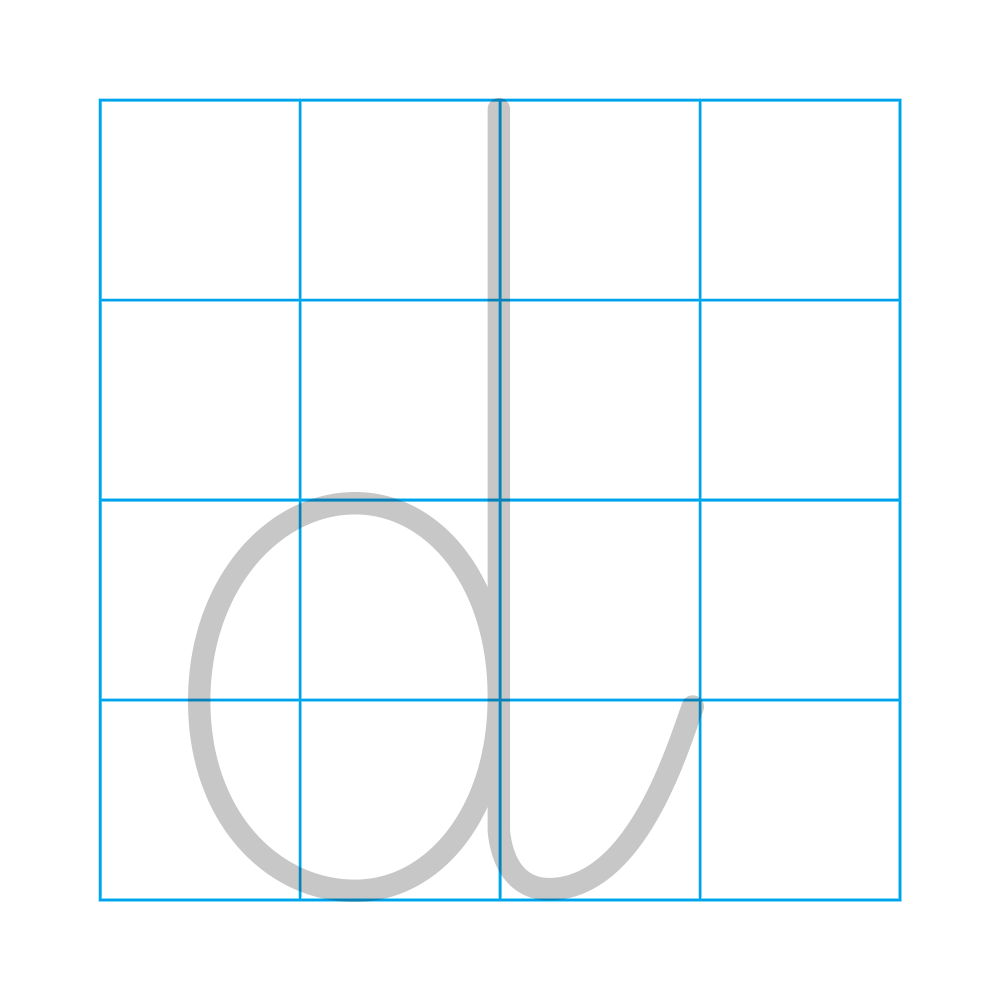 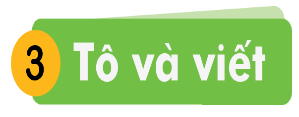 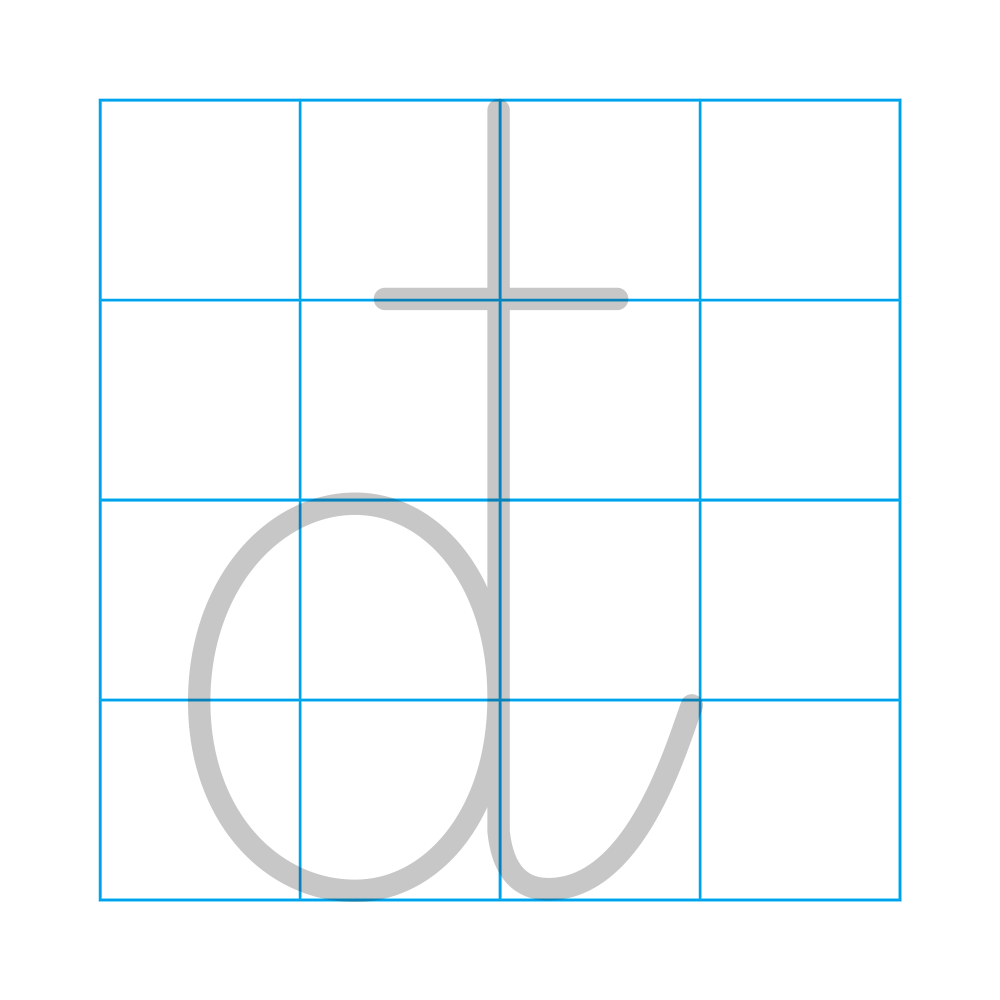 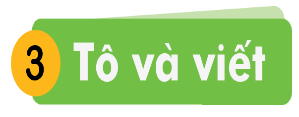 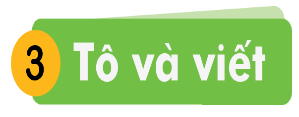 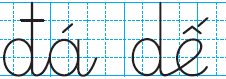 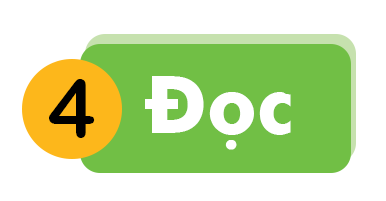 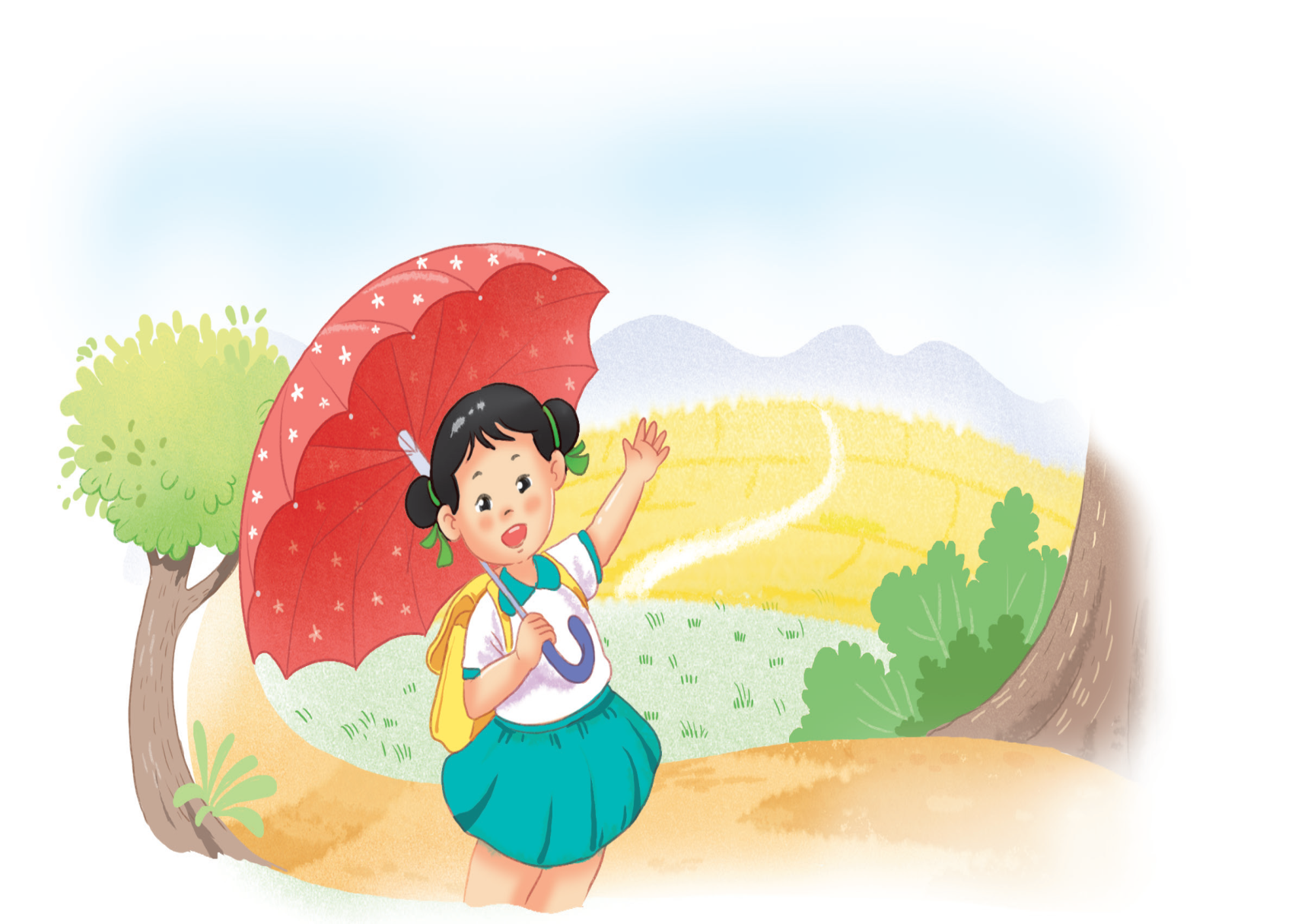 Bé có ô đỏ.
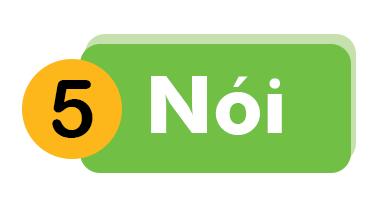 Tình huống 1
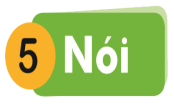 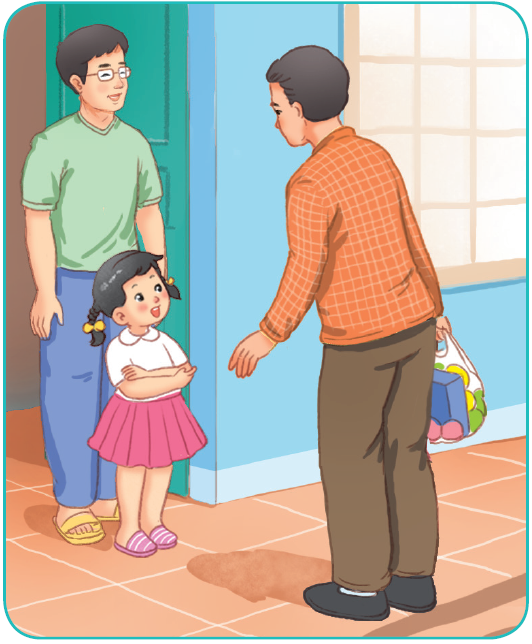 Tình huống 2
Chào hỏi
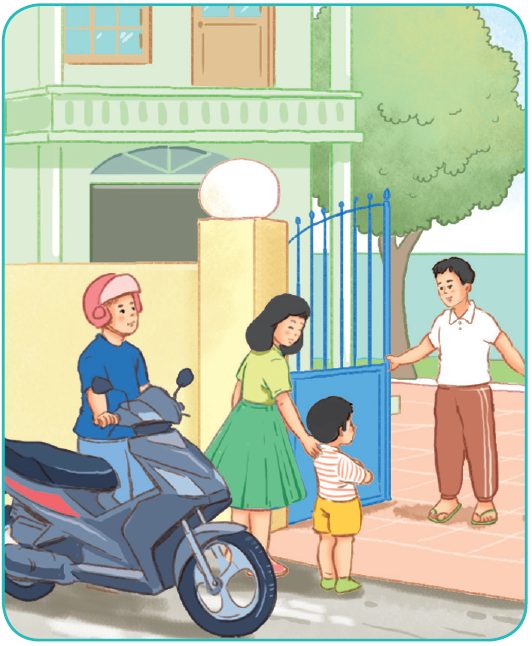 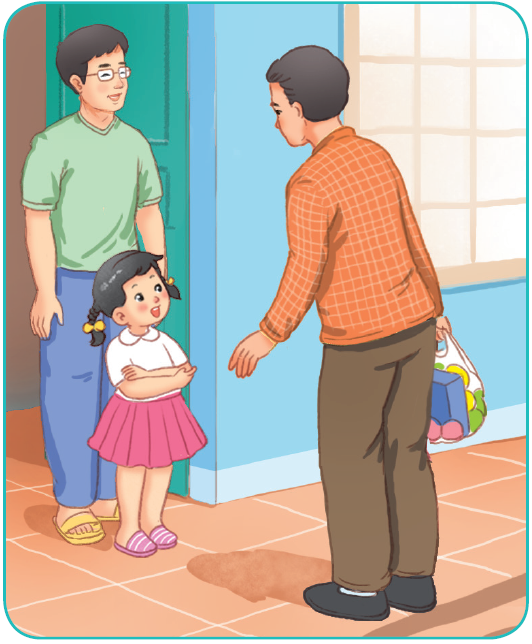 CỦNG CỐ 
BÀI HỌC
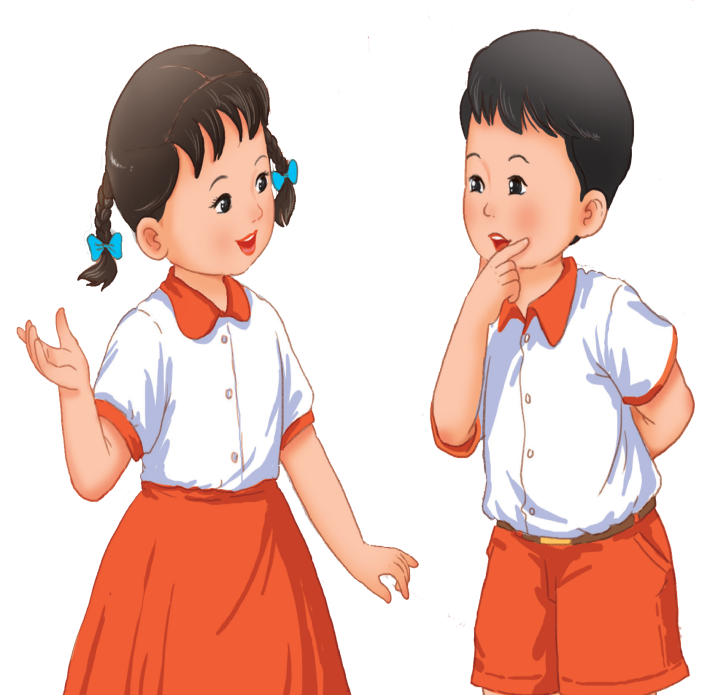